Colours
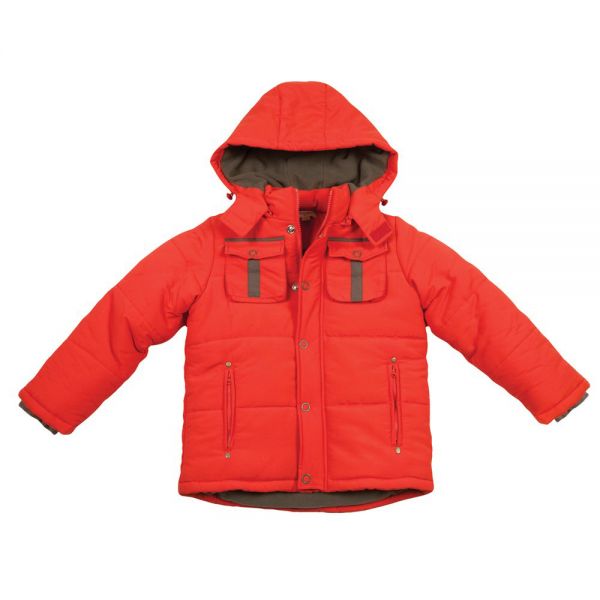 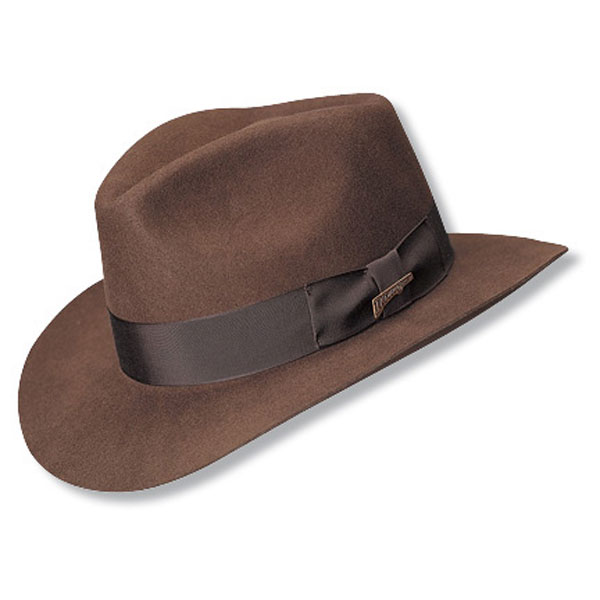 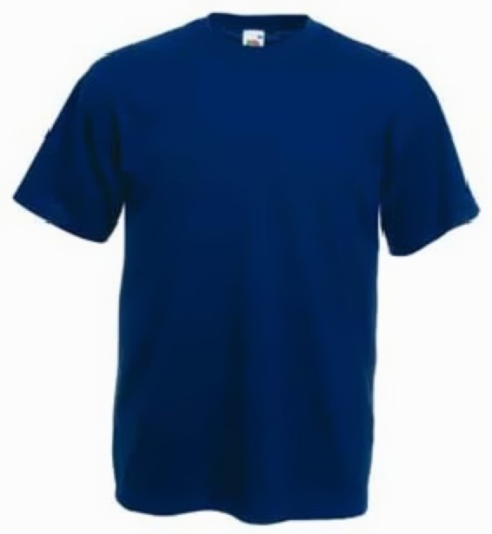 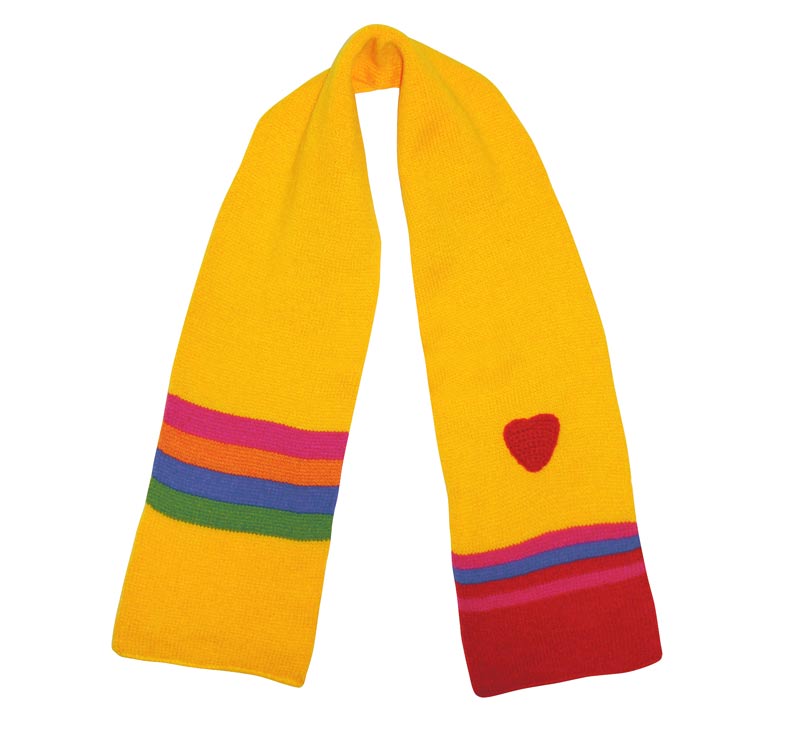 hat
jacket
scarf
T-shirt
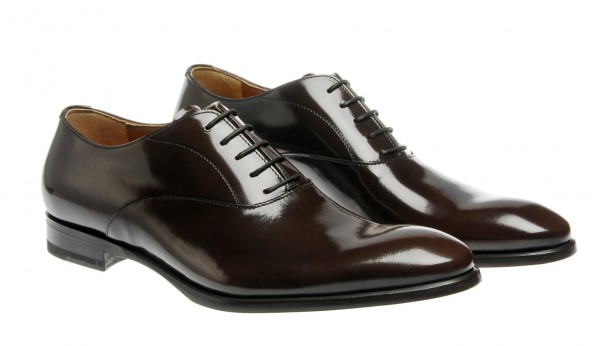 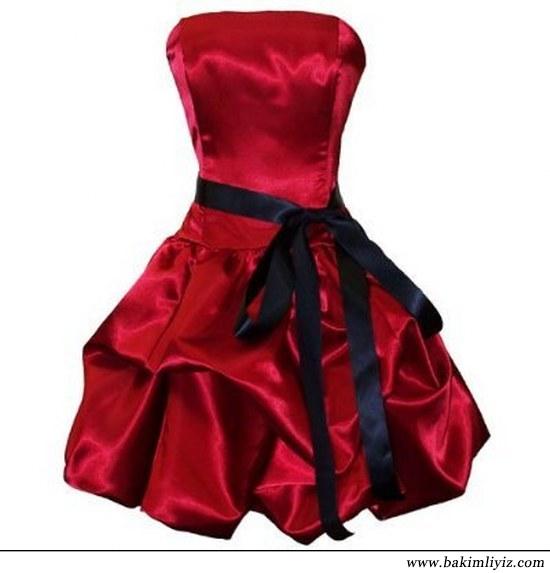 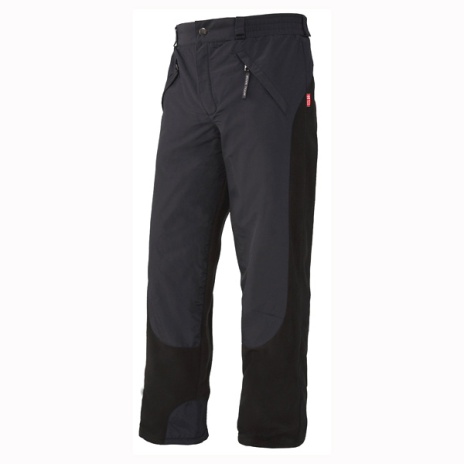 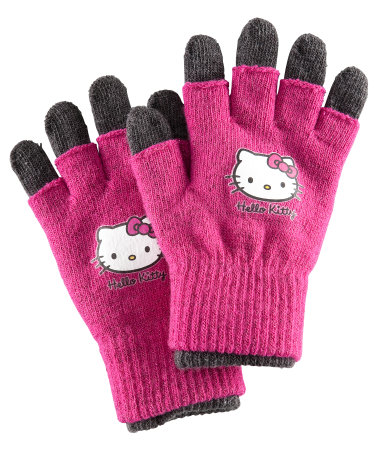 shoes
dress
gloves
trousers
Colours
Blue
green
yellow
red
orange
pink
purple
White
black
brown
p.10, ex.1
SUN
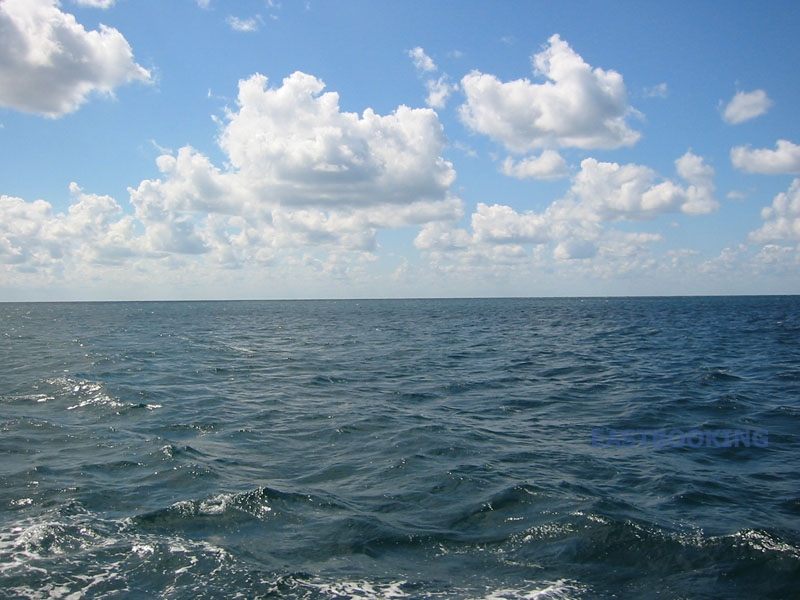 sky
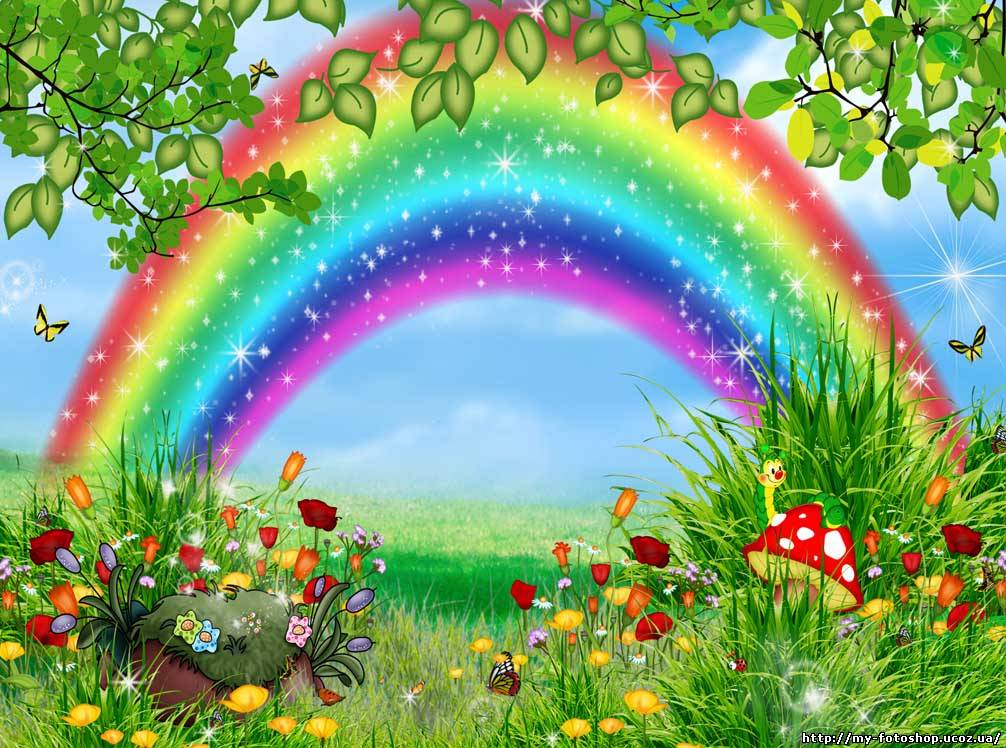 sea
rainbow
Единственное
число
Множественное
число
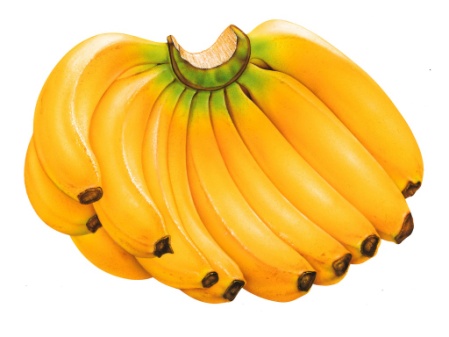 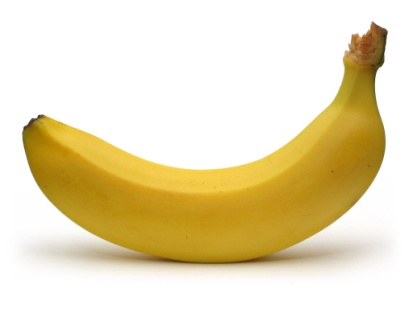 bannans
bannan
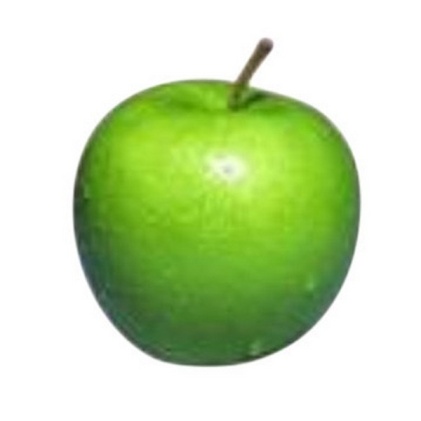 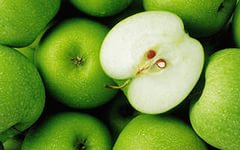 apples
apple
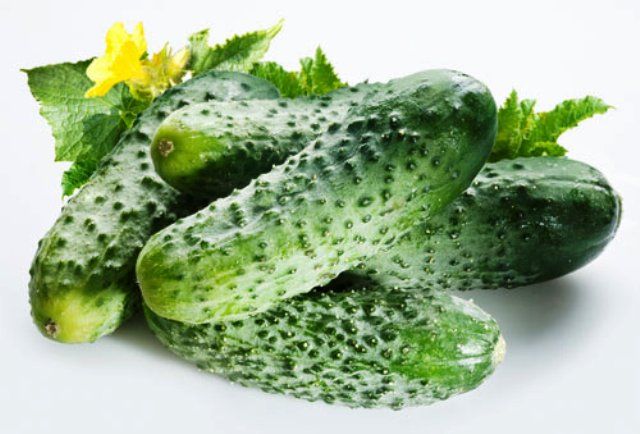 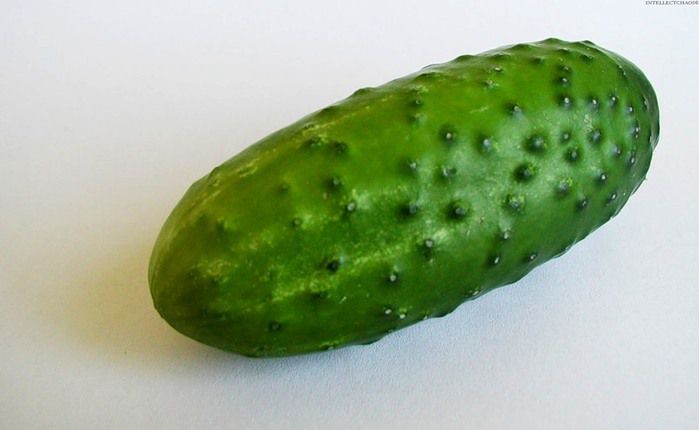 cucumber
cucumbers
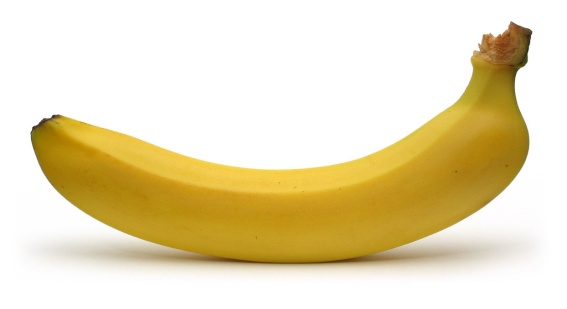 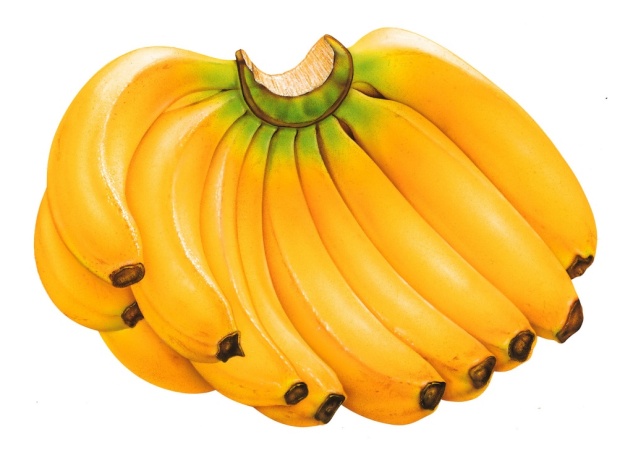 Bannan is yellow
Bannans are yellow
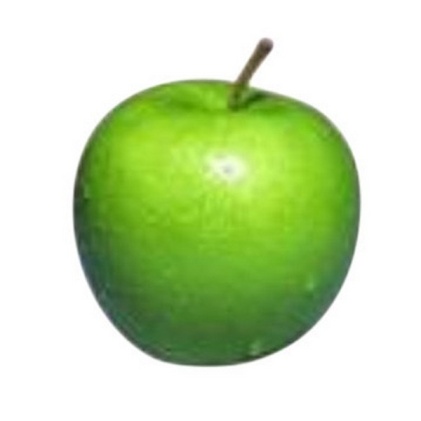 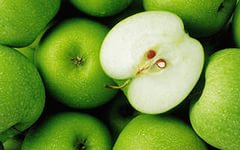 Apple is red
Apples are red
Вспомни как читается Yy буква в открытом слоге
Fly
[ai]- ай
gymnast
[i] - и
[ai]- ай
gymnast
Sydney
system
easy
body
very
[i] - и
fly
my
try
sky
home work
с.44 упр.А 9 (р.т.)